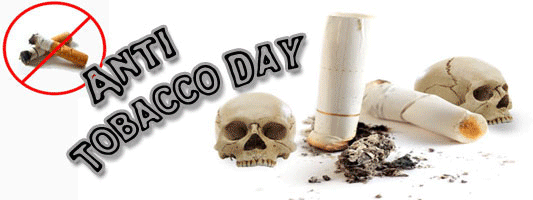 Tobacco Finder
By: Trent Patterson
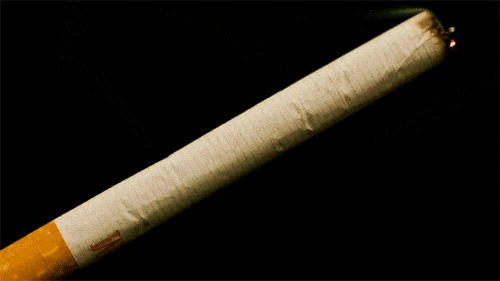 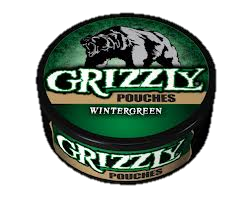 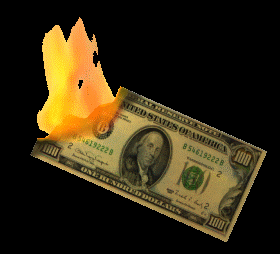 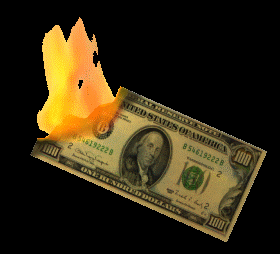 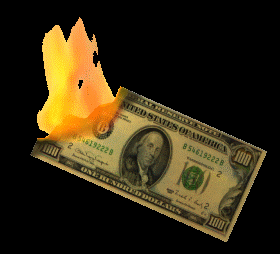 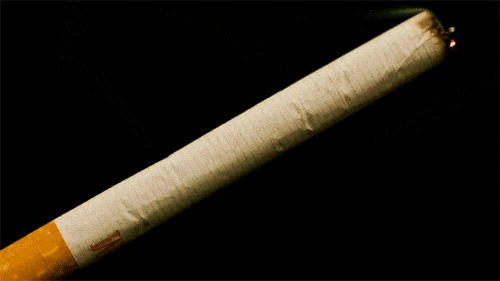 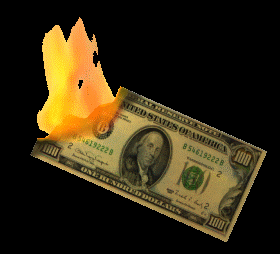 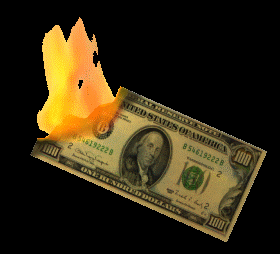 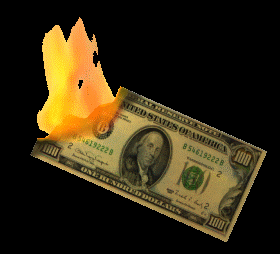 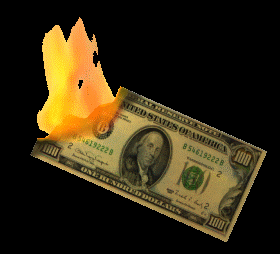 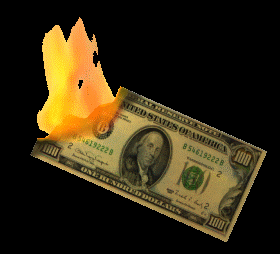 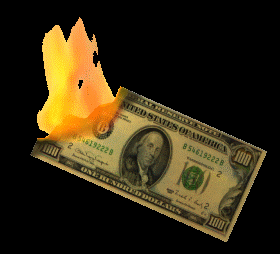 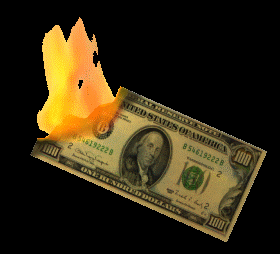 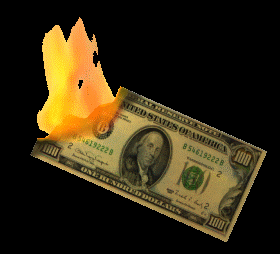 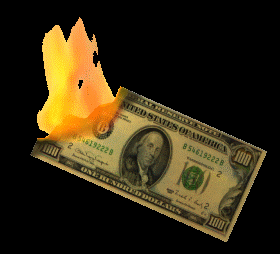 What it Does?
Finds Tobacco Products!
Keeps Kids Healthy By Finding it.
Discourage Kids From Using it
What is needed to make it?
I don’t know because it will take a lot of time to figure this out
Where it will sell?
It will sell in local retail stores for $1,000 
Also it will be sold to schools
Also it will be sold to bussiness
This is What Happens When You Dip
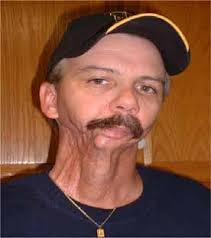 This is What Happens When You Smoke
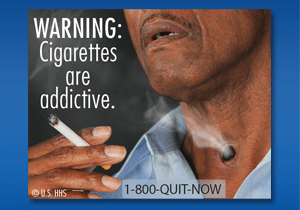 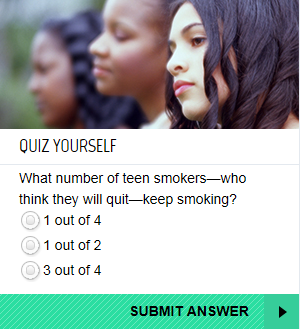 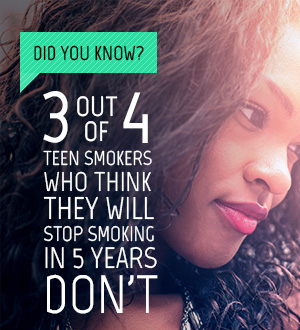 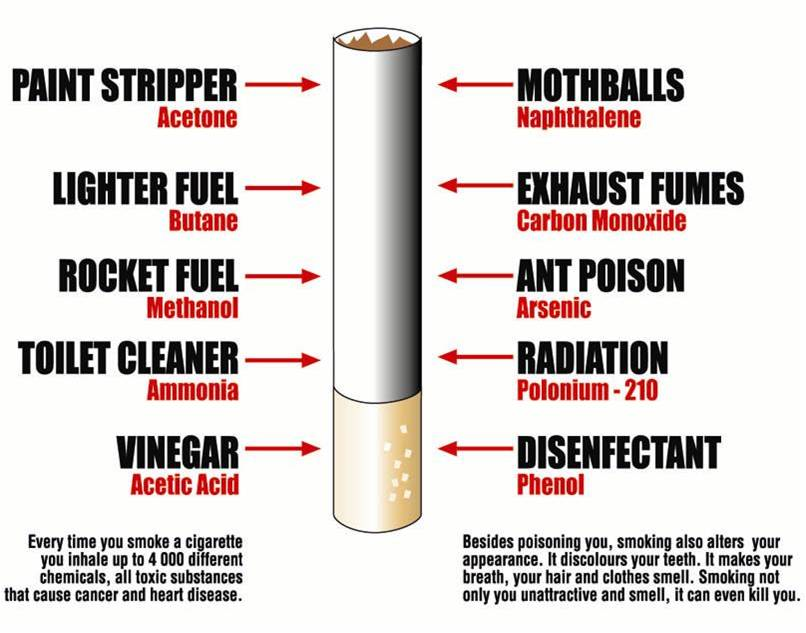 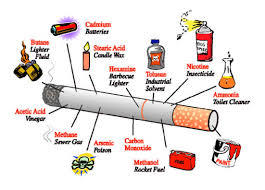 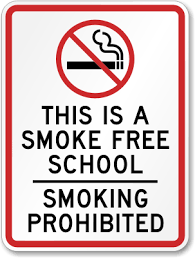 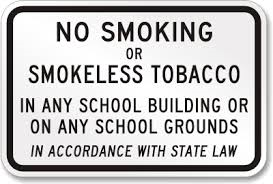 correct
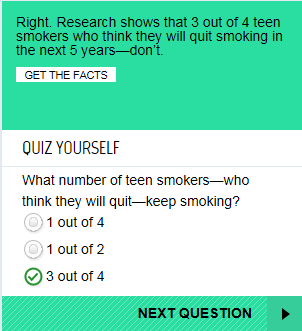 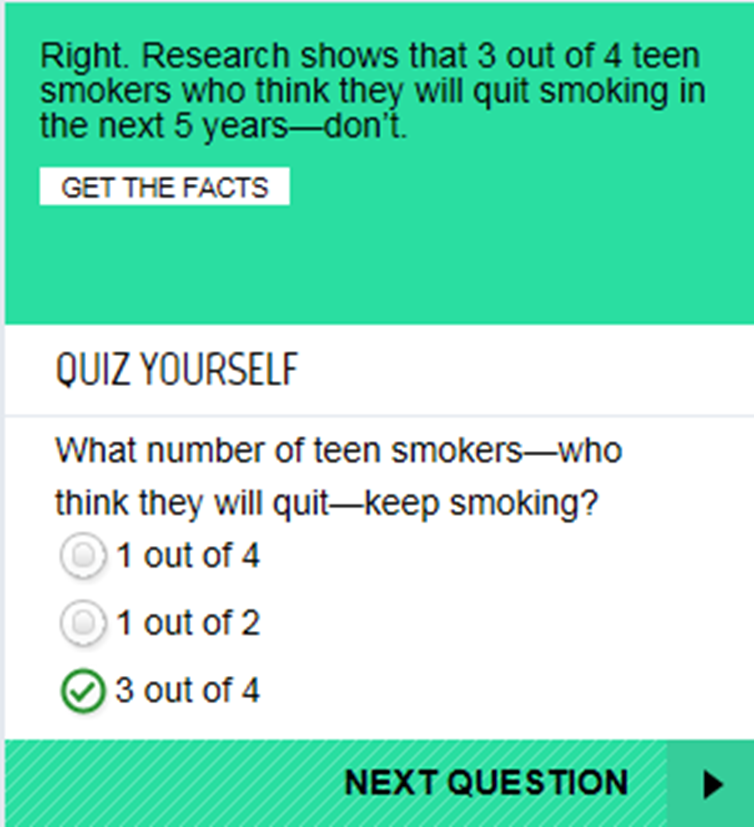 incorrect
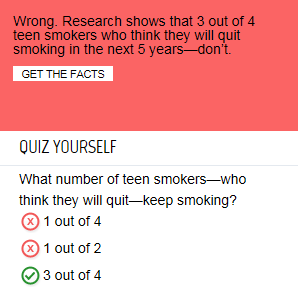 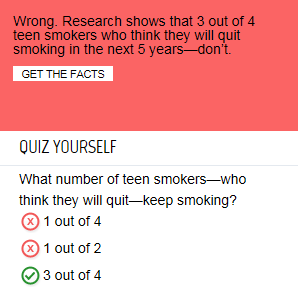